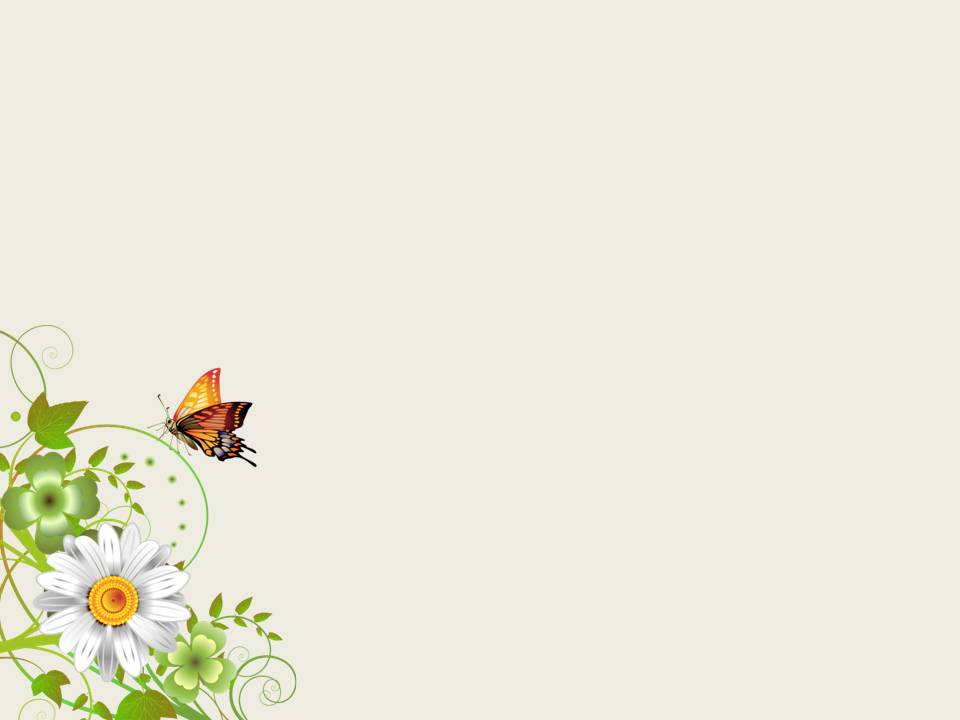 ВАШ РЕБЁНОК - БУДУЩИЙ ШКОЛЬНИК
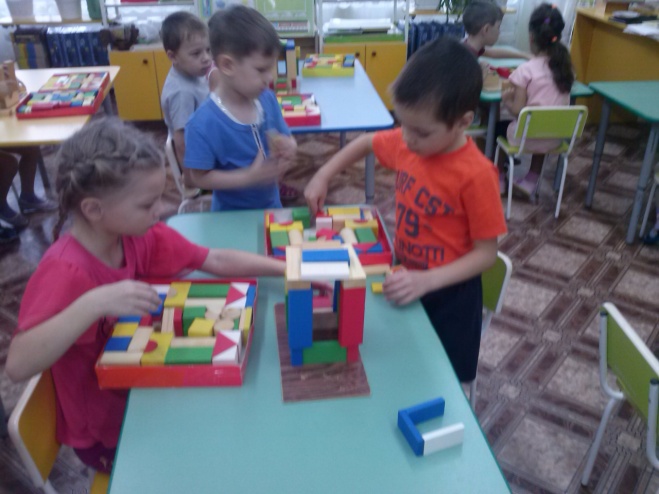 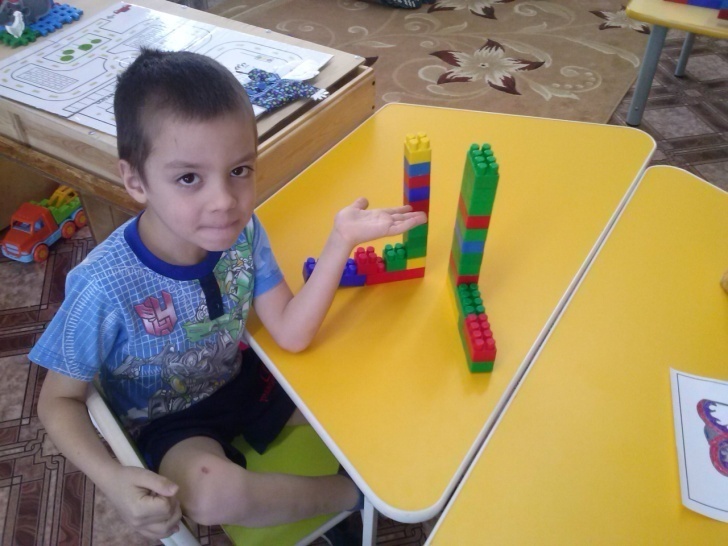 Рисовали и раскрашивали обувь
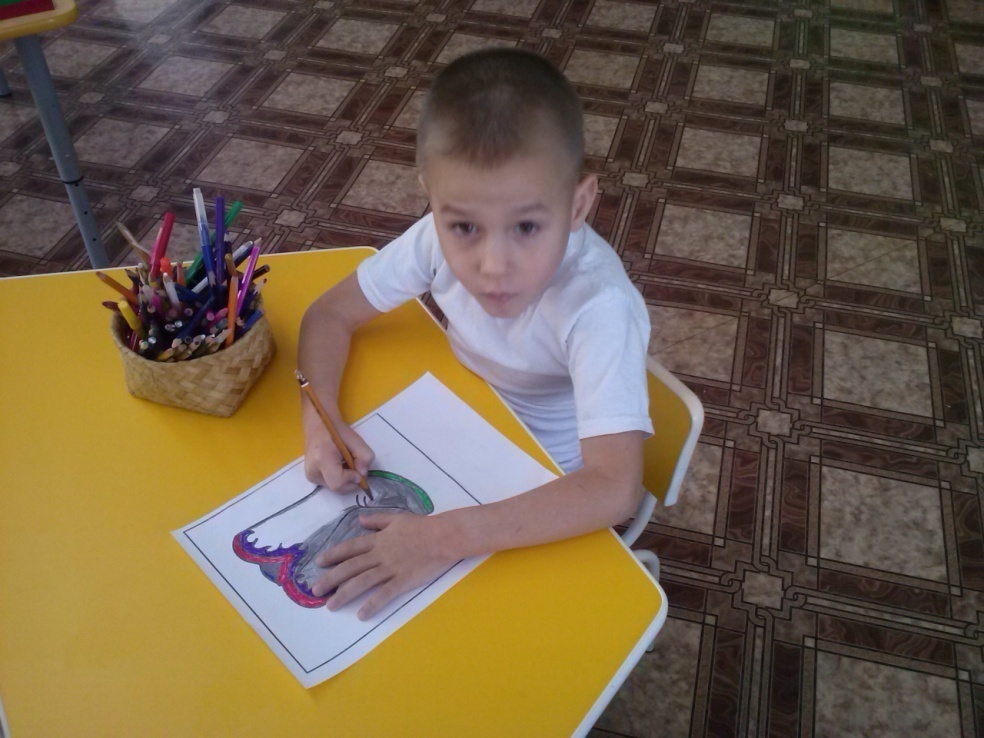 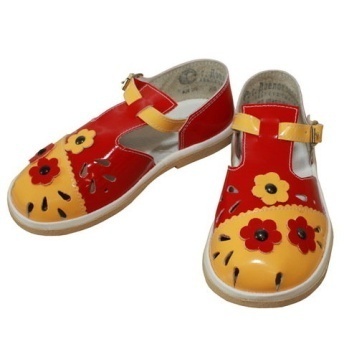 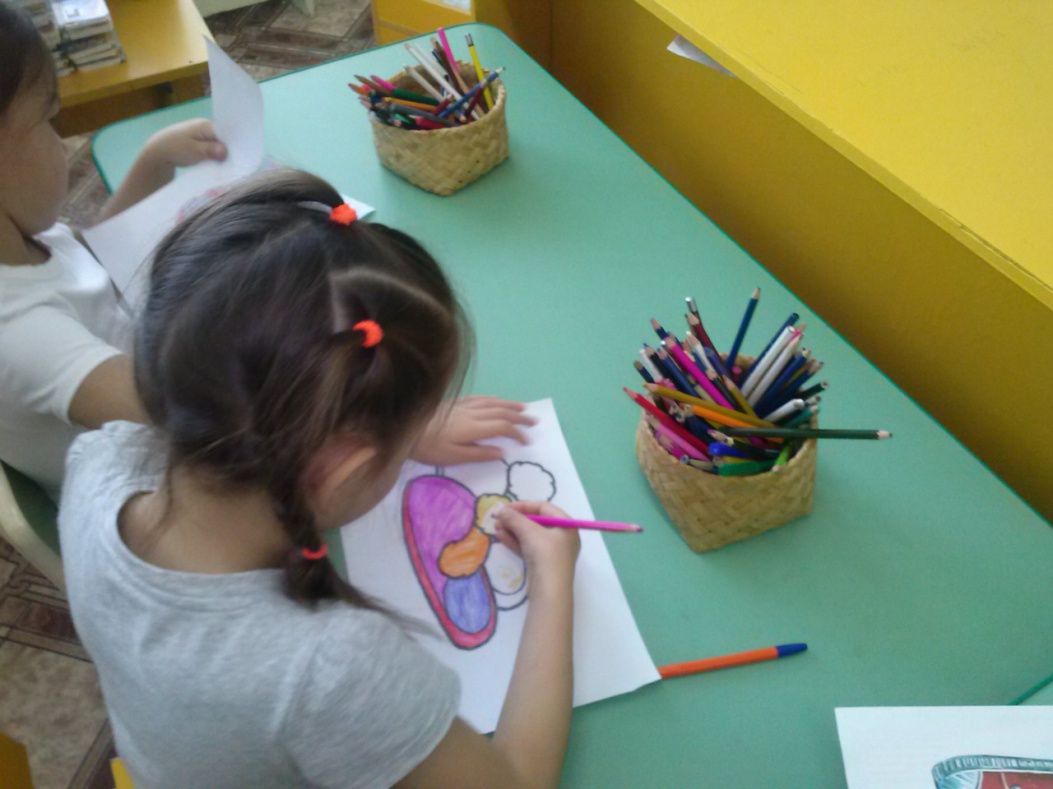 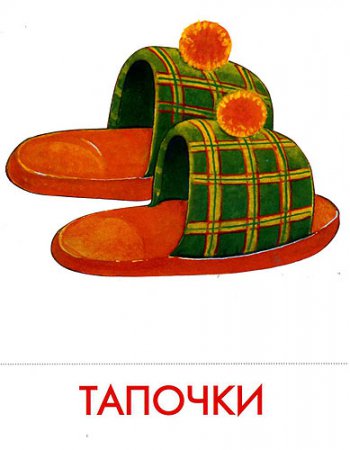 Девочки-дизайнеры вырезали обувь
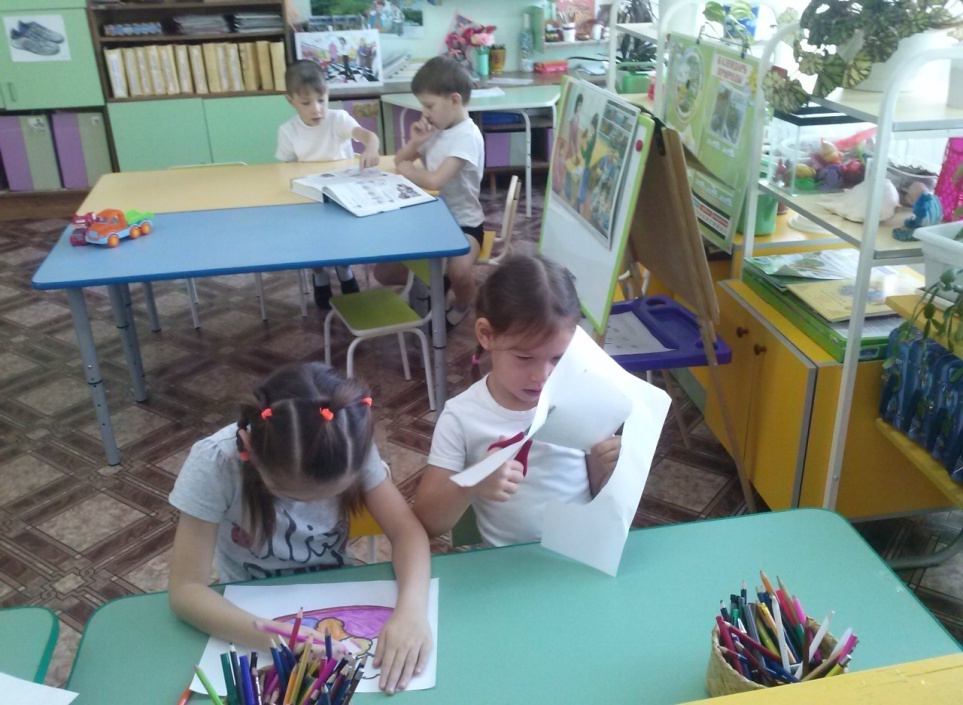 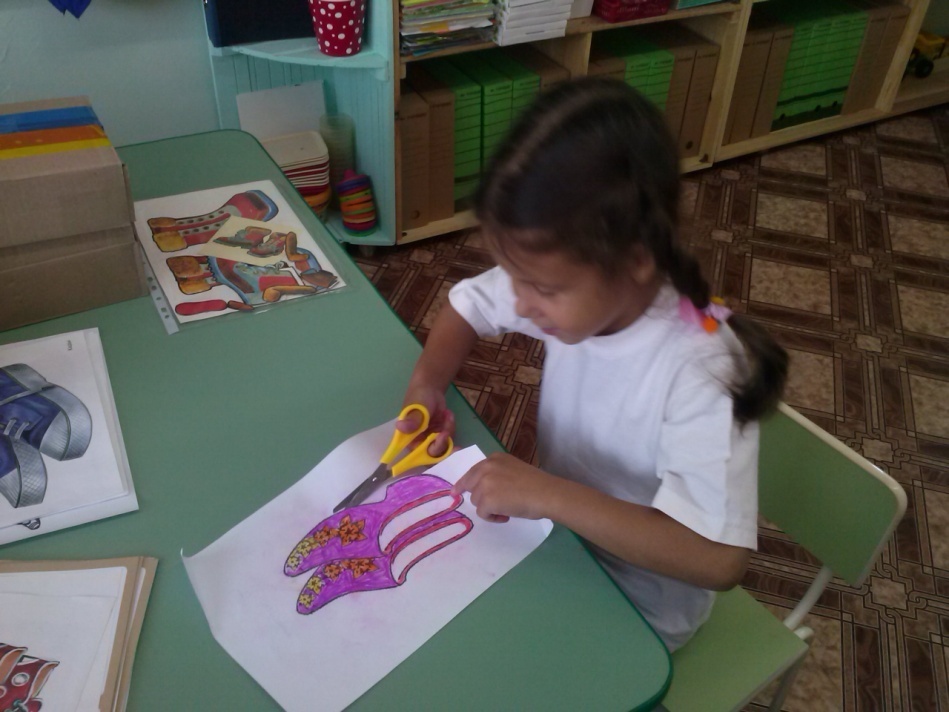 Коля Лужков конструировал обувь из конструктора «Лего»
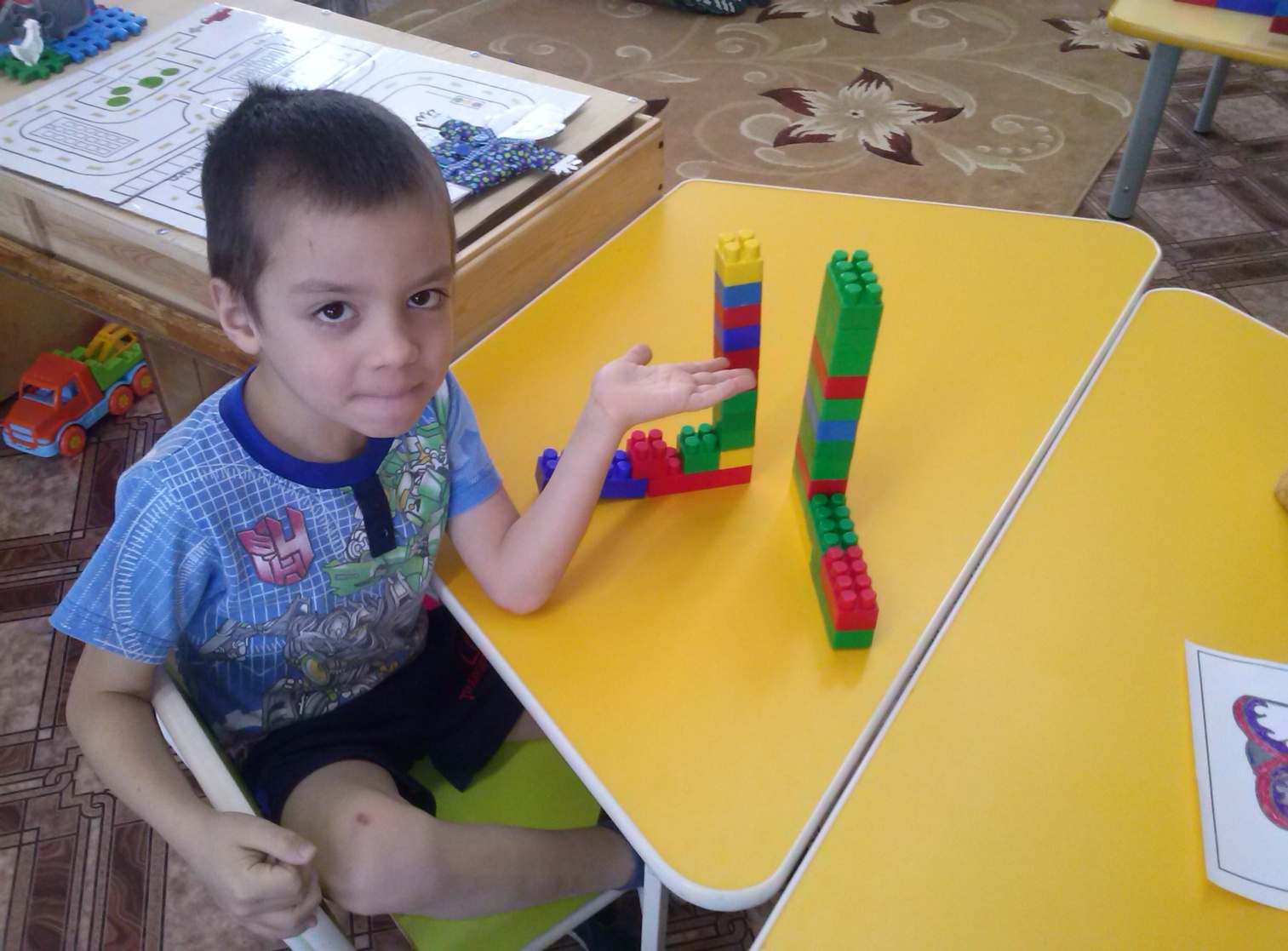 Мальчики-архитекторы строили макеты будущего магазина обуви из строительного материала
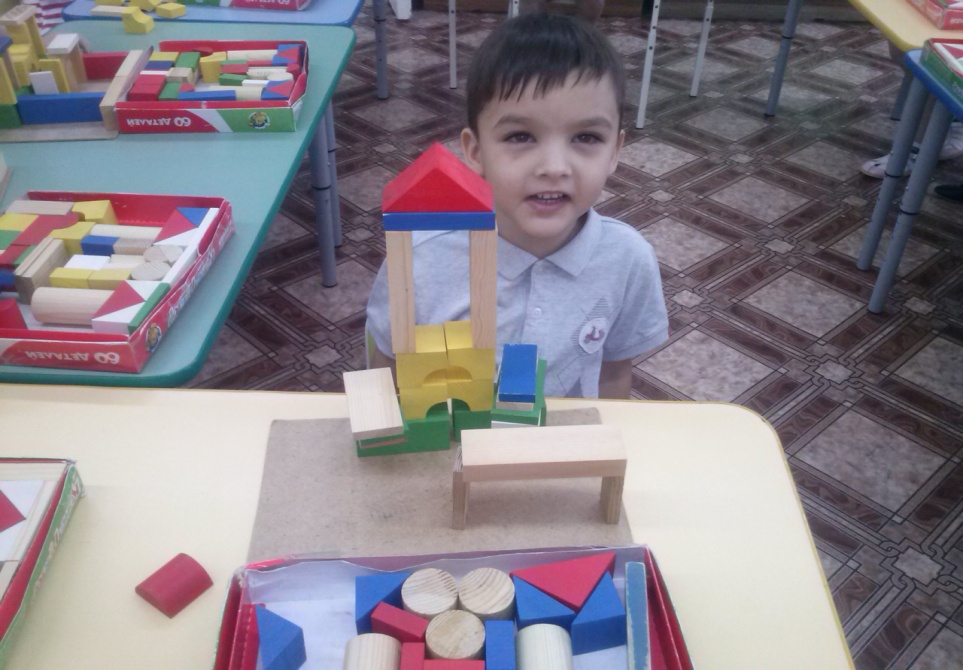 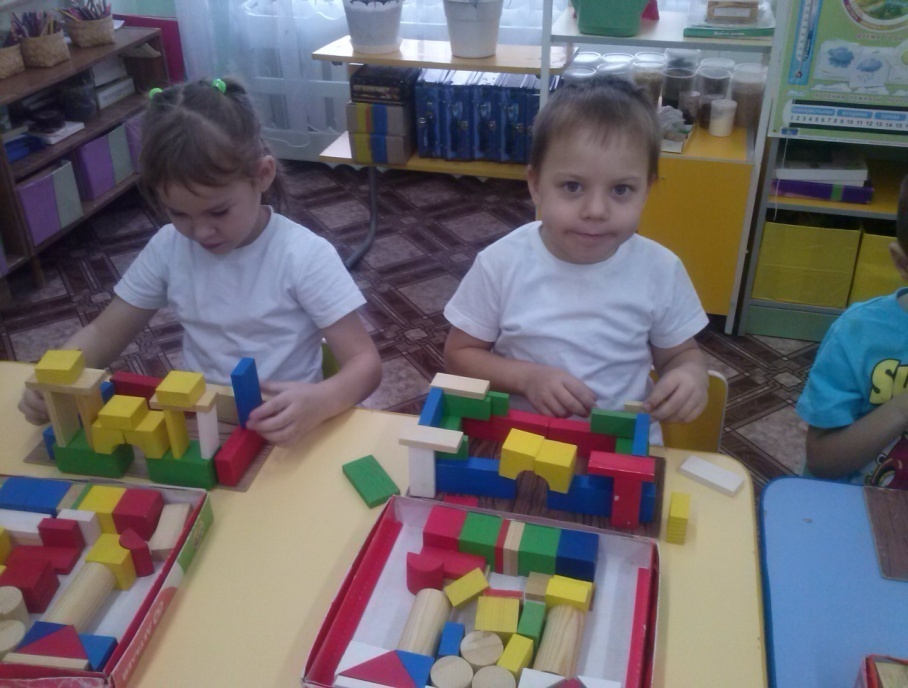 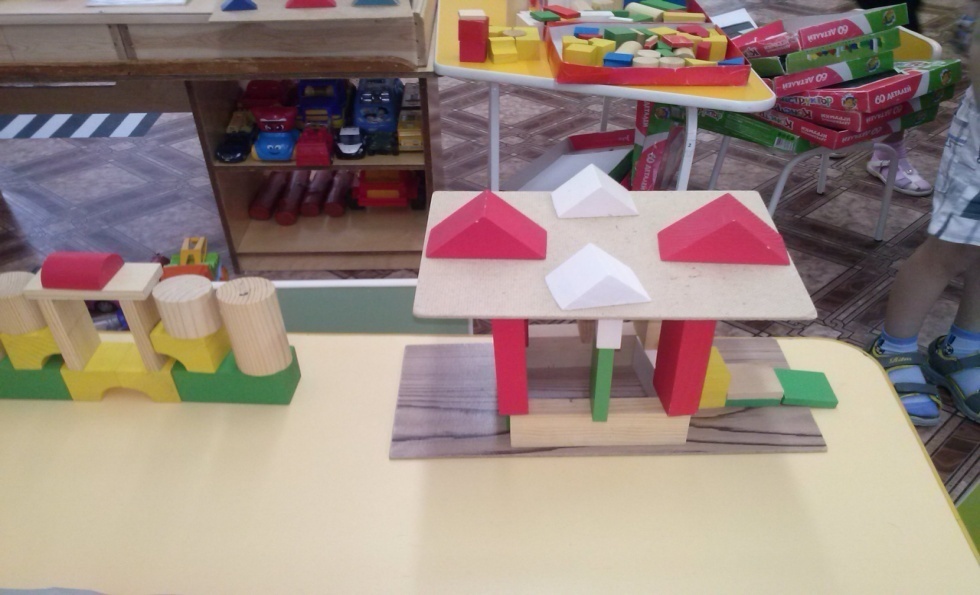 В приёмной выросло «Чудо-дерево»
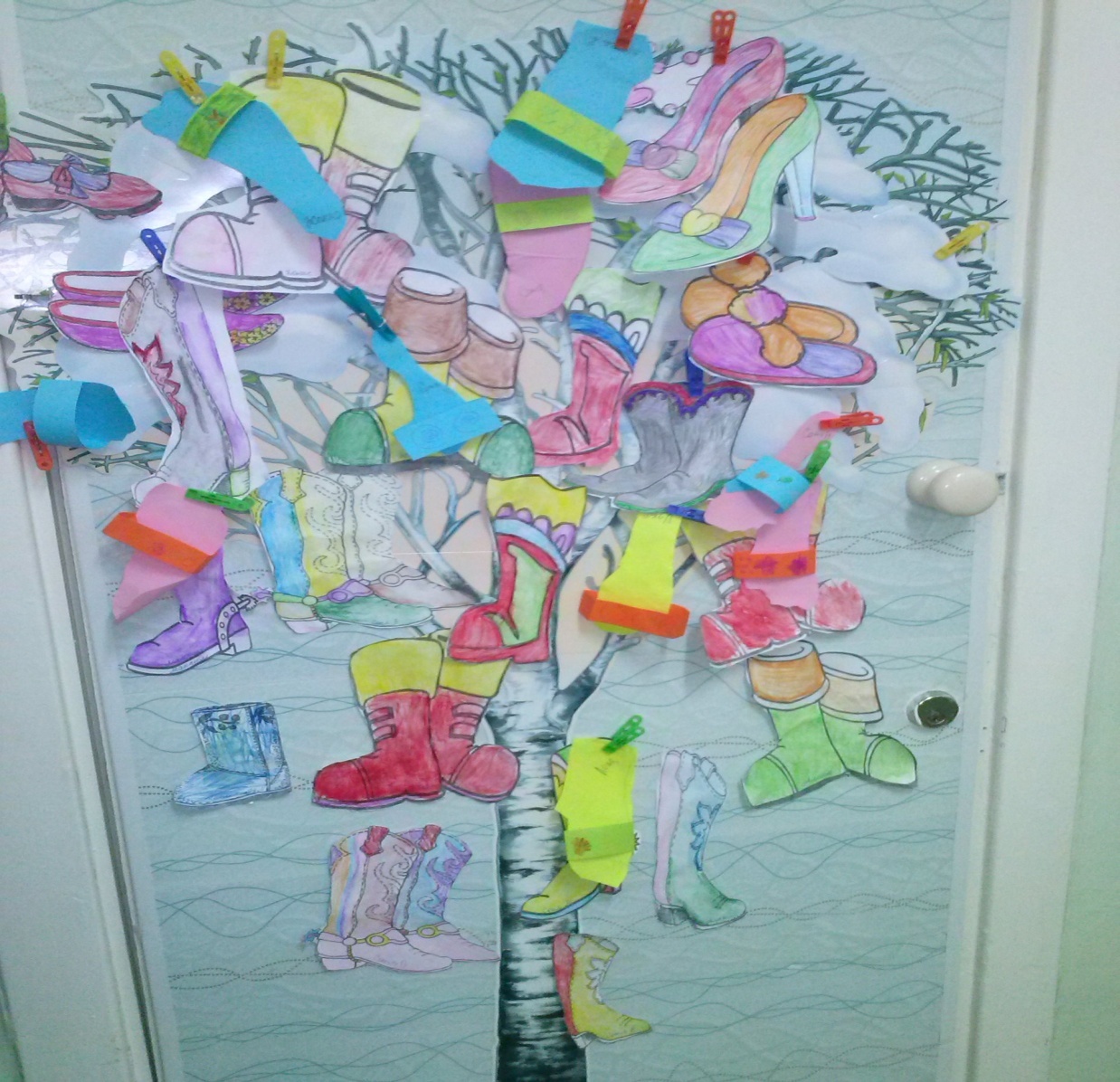 Итоговым мероприятием тематической недели стала выставка «Пластилиновая обувь» - результат совместной работы детей и родителей.
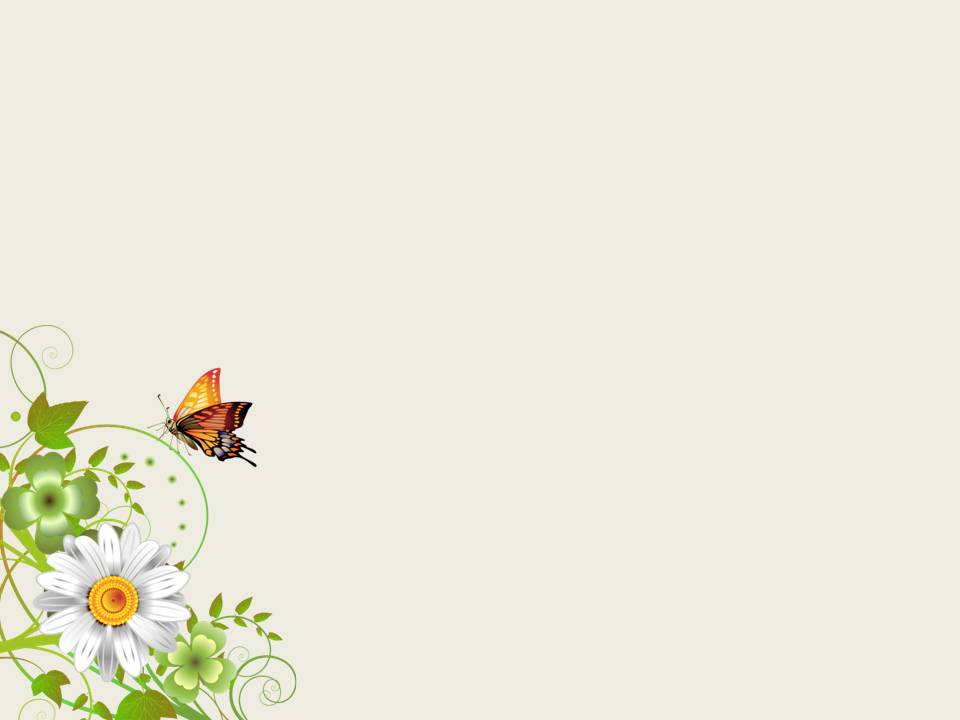 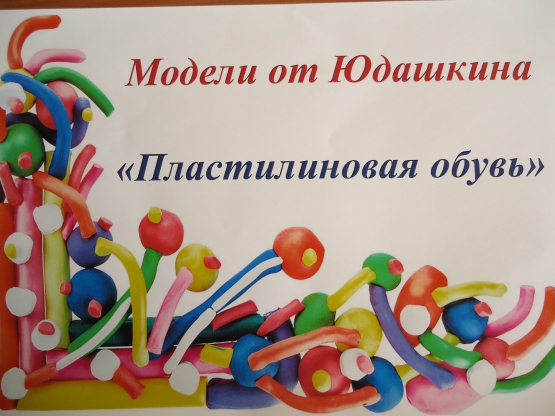 Обувь носим на ногах, часто ходим в сапогах.
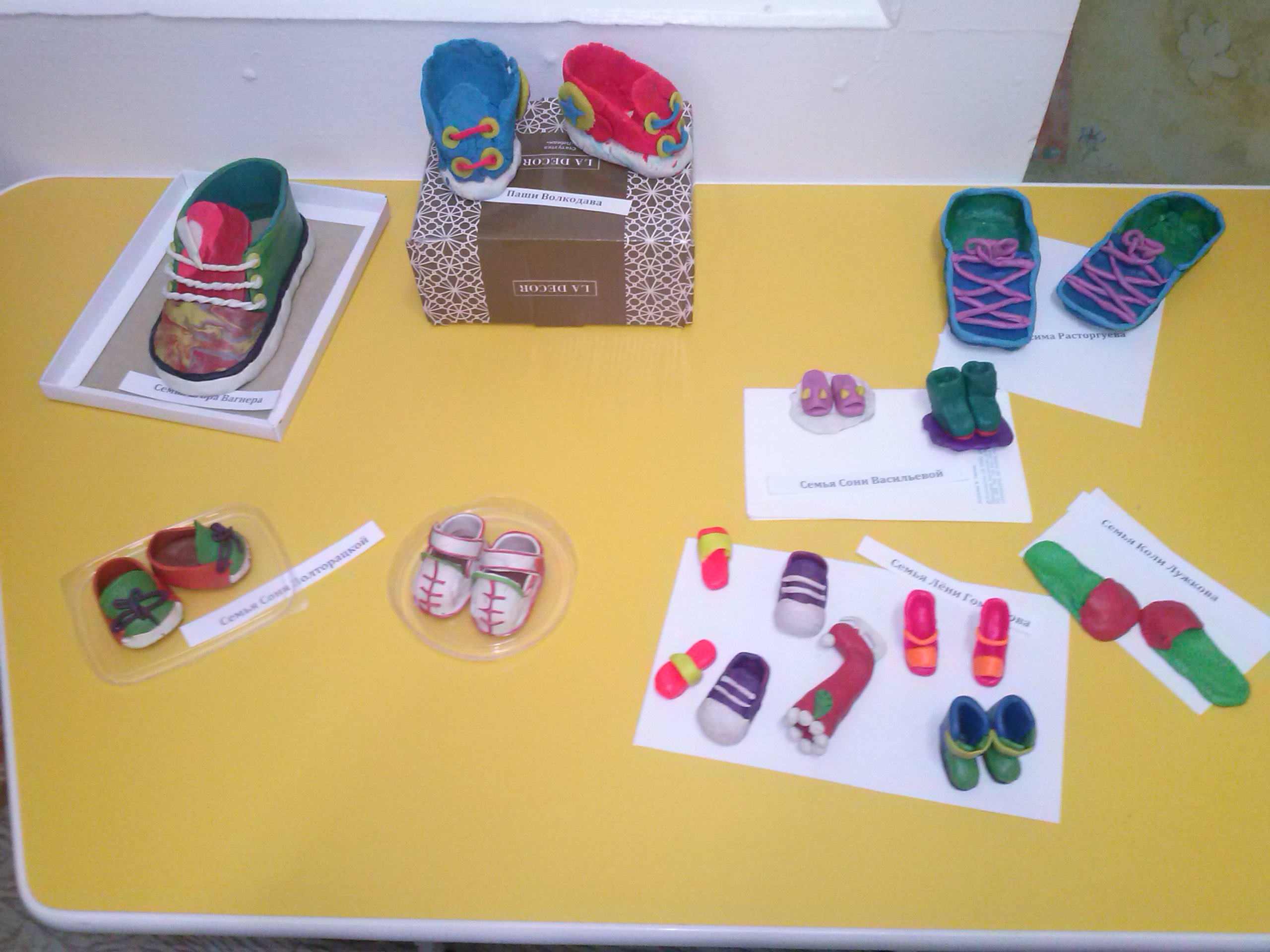 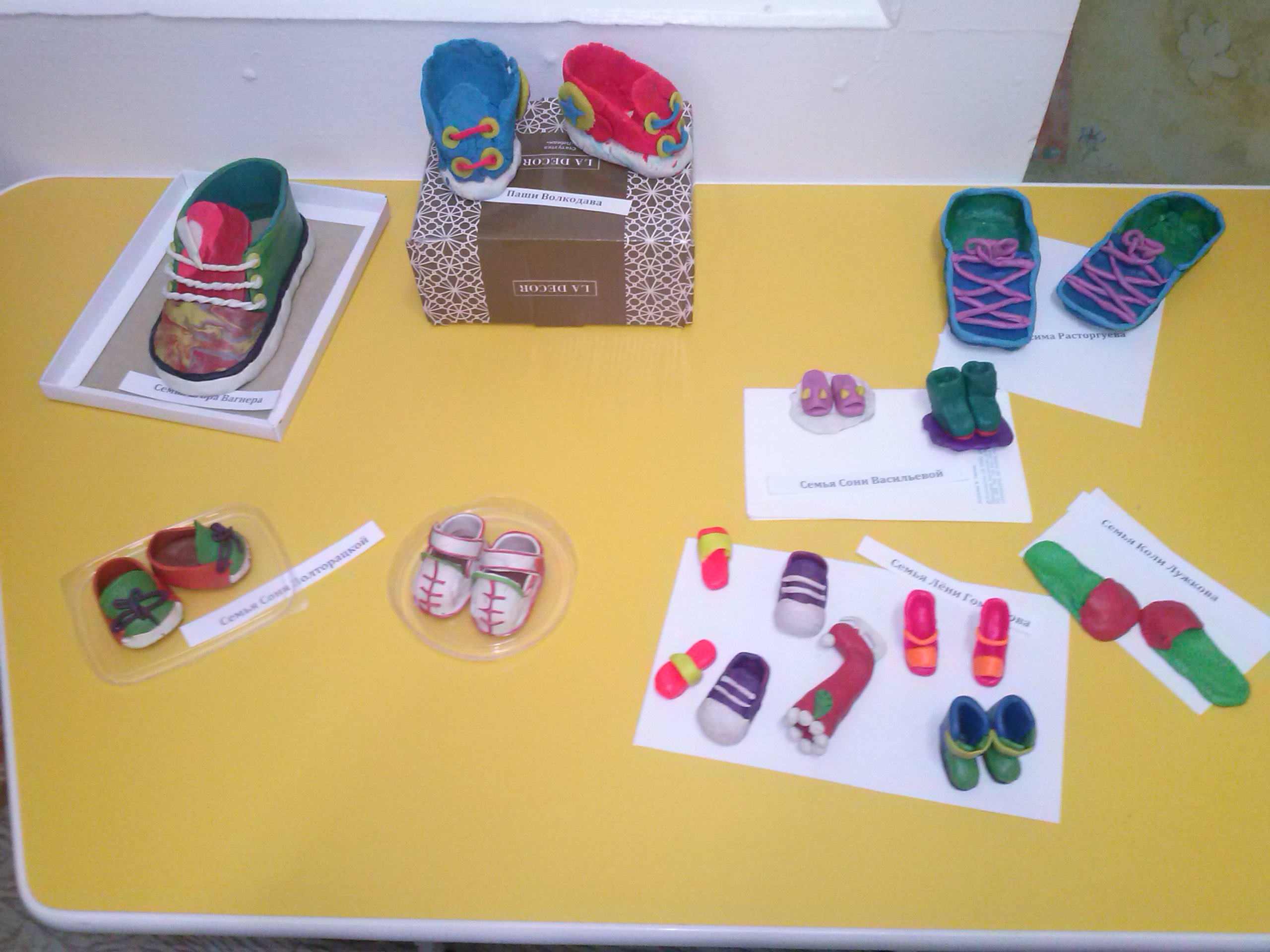 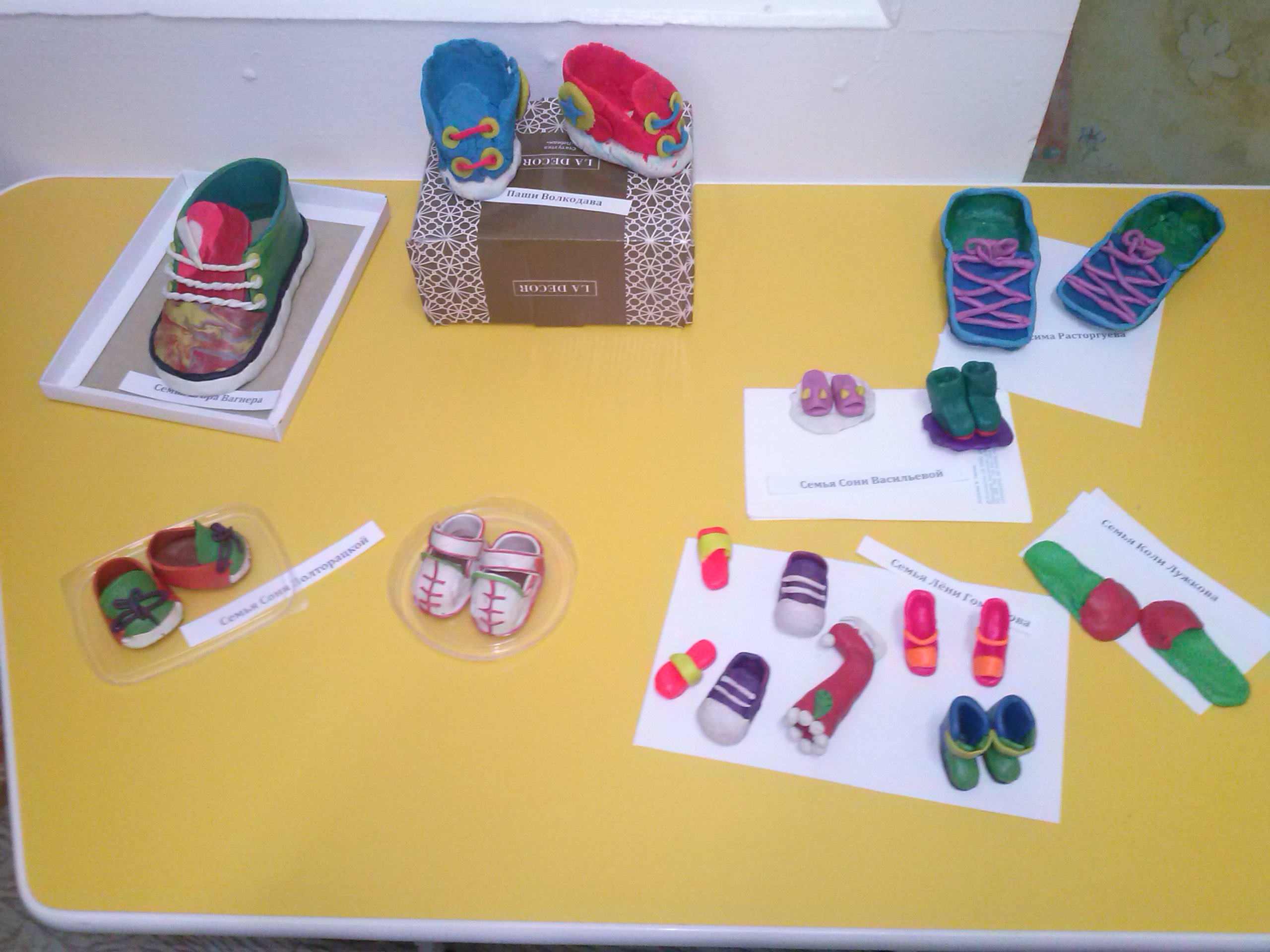 Если холодно и сыро, то наденем мы ботинки.
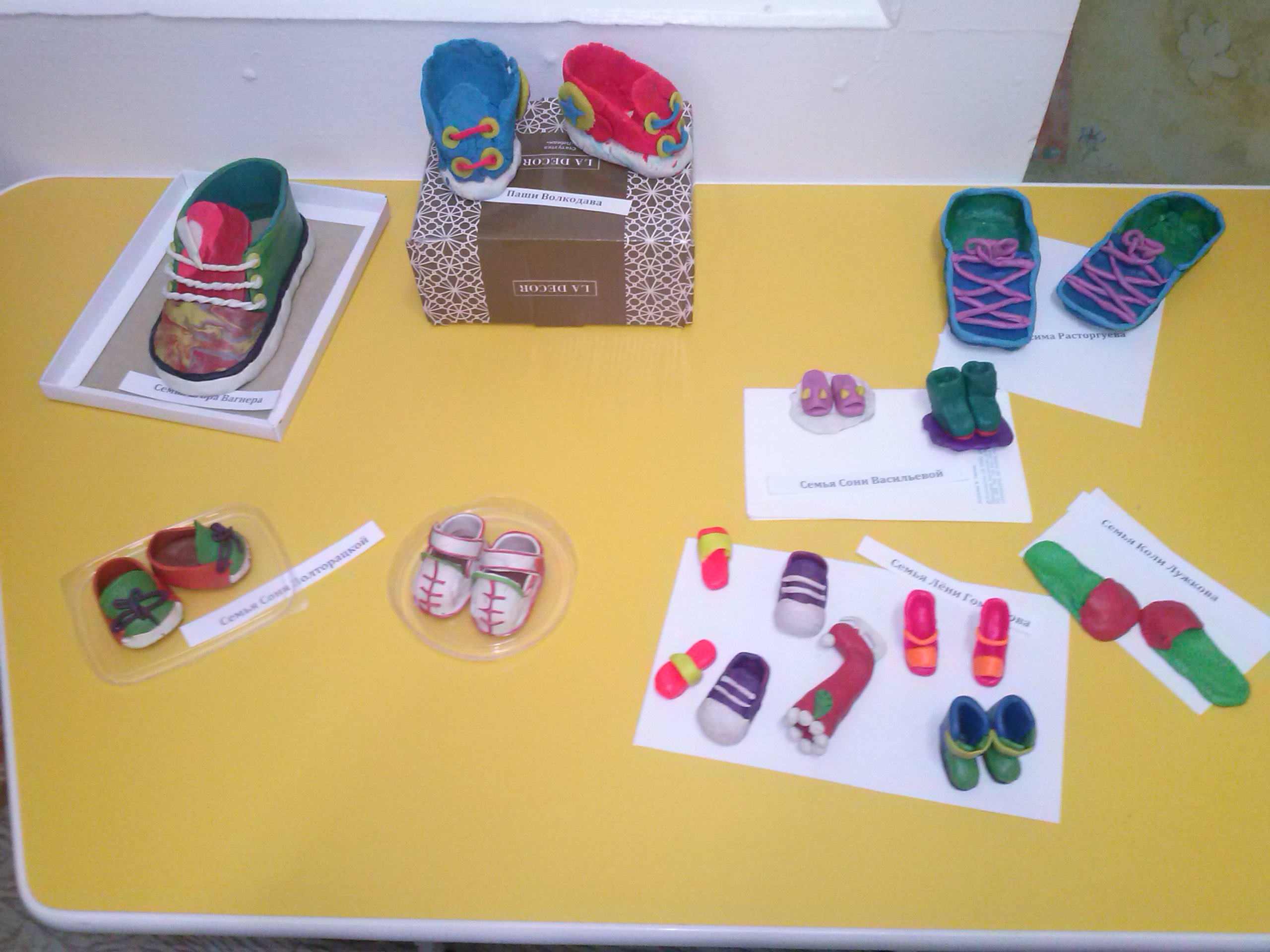 Туфли в праздник примеряем, в них на утренник шагаем.
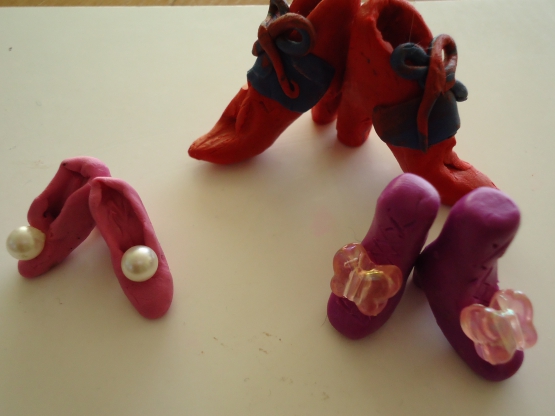 Пинетки детки примеряют.
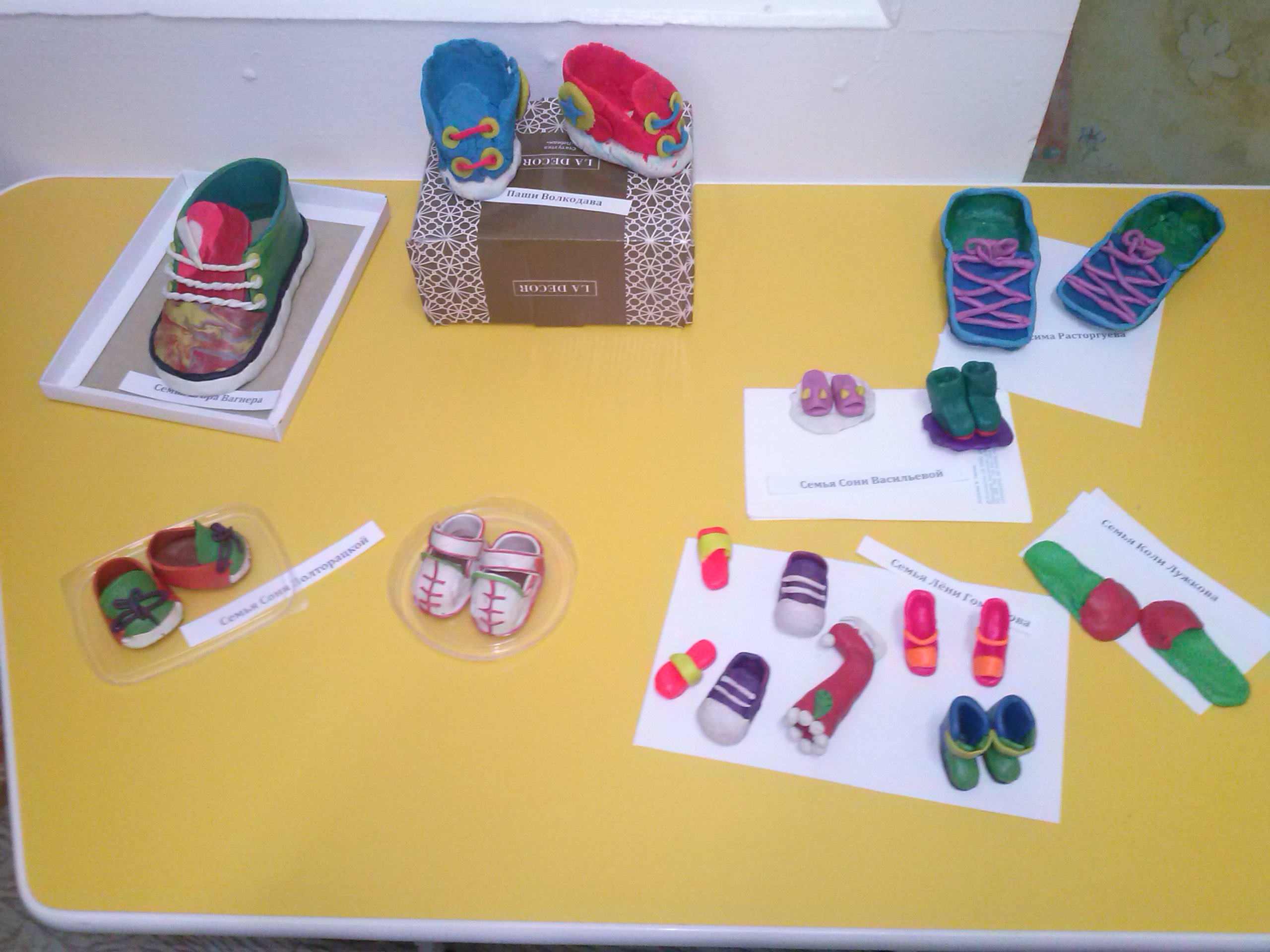 А в кроссовках ловко скачем и гоняем круглый мячик.
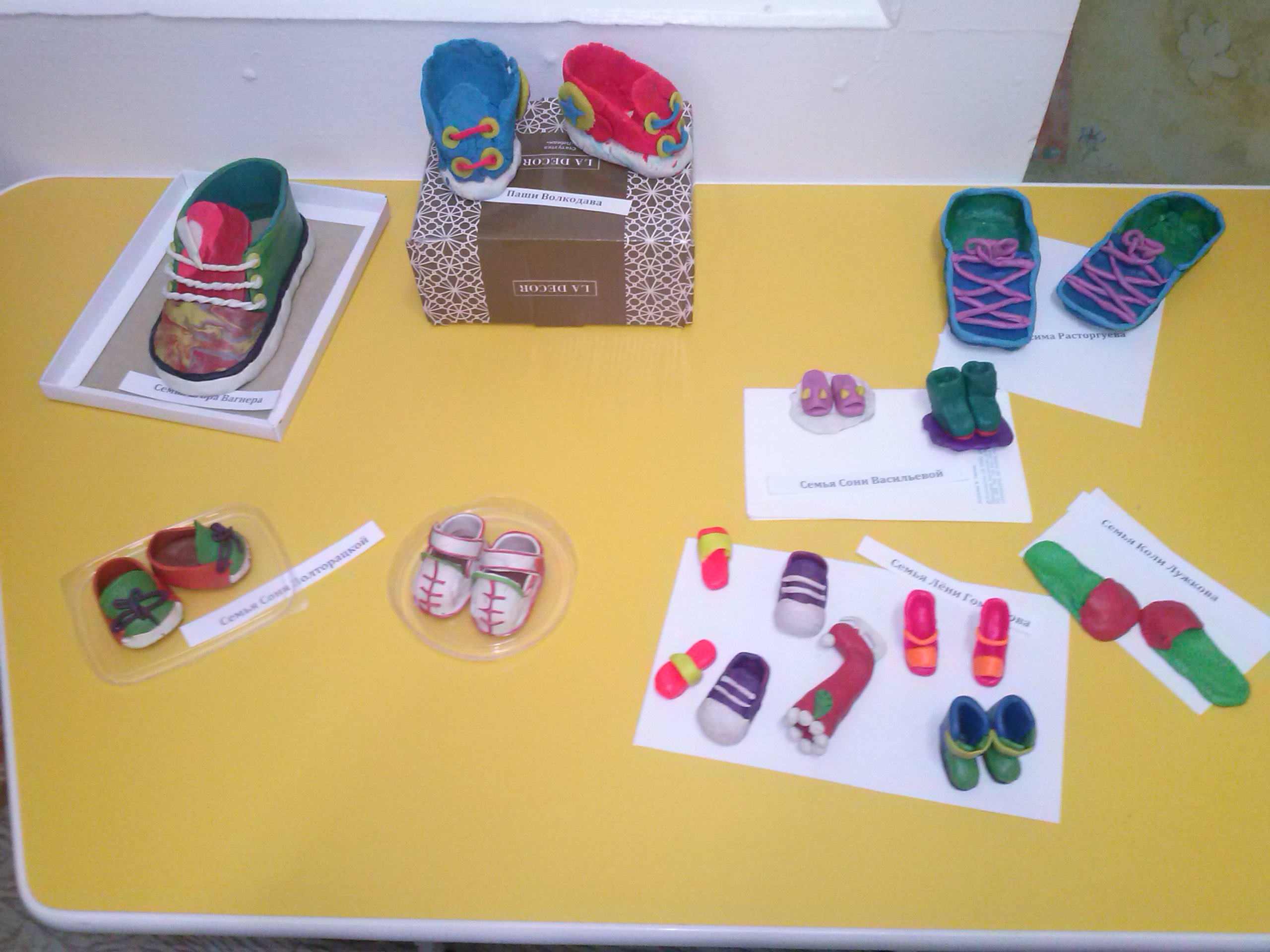 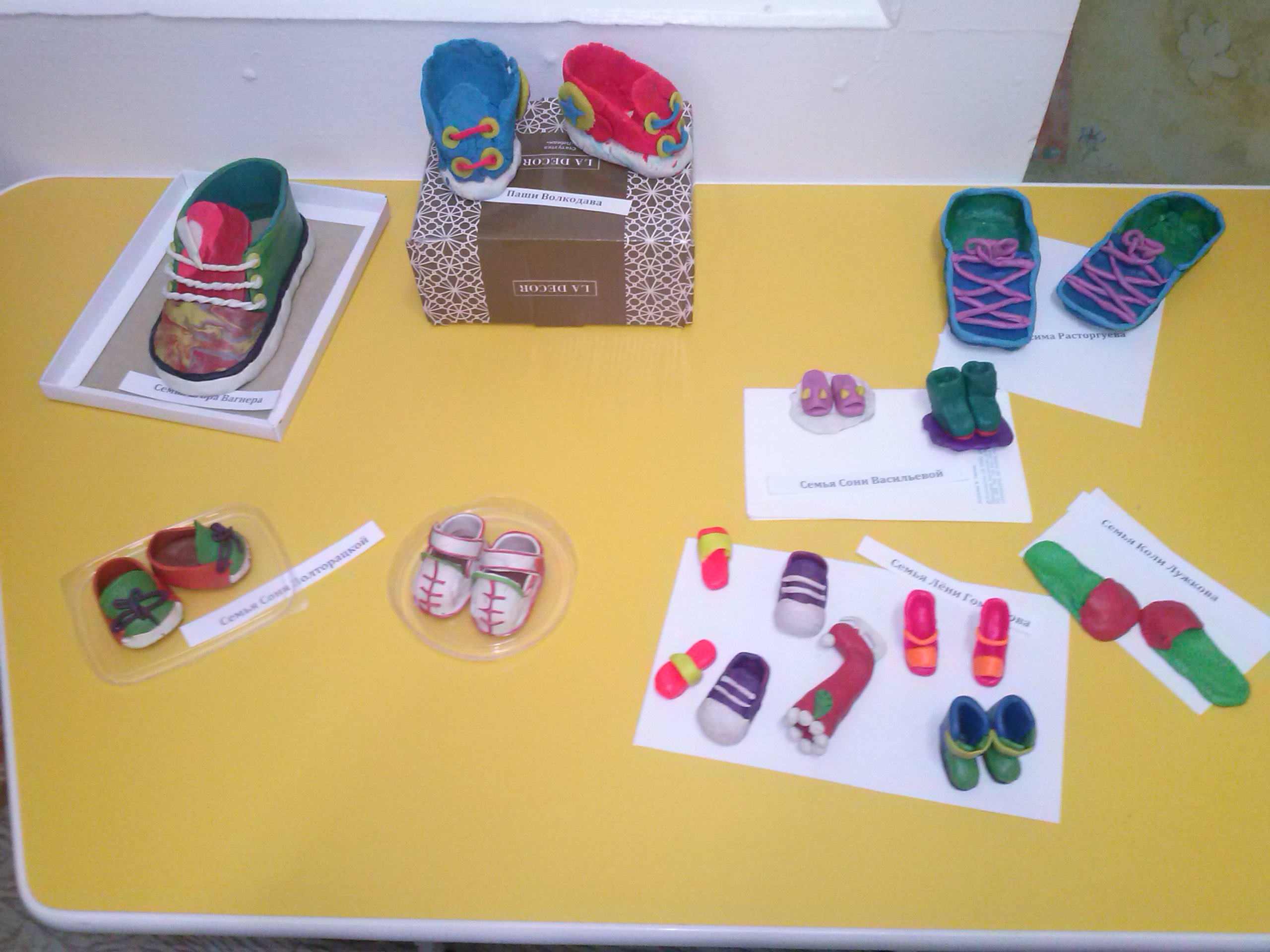 Жить без обуви не можем, нам всегда она поможет.
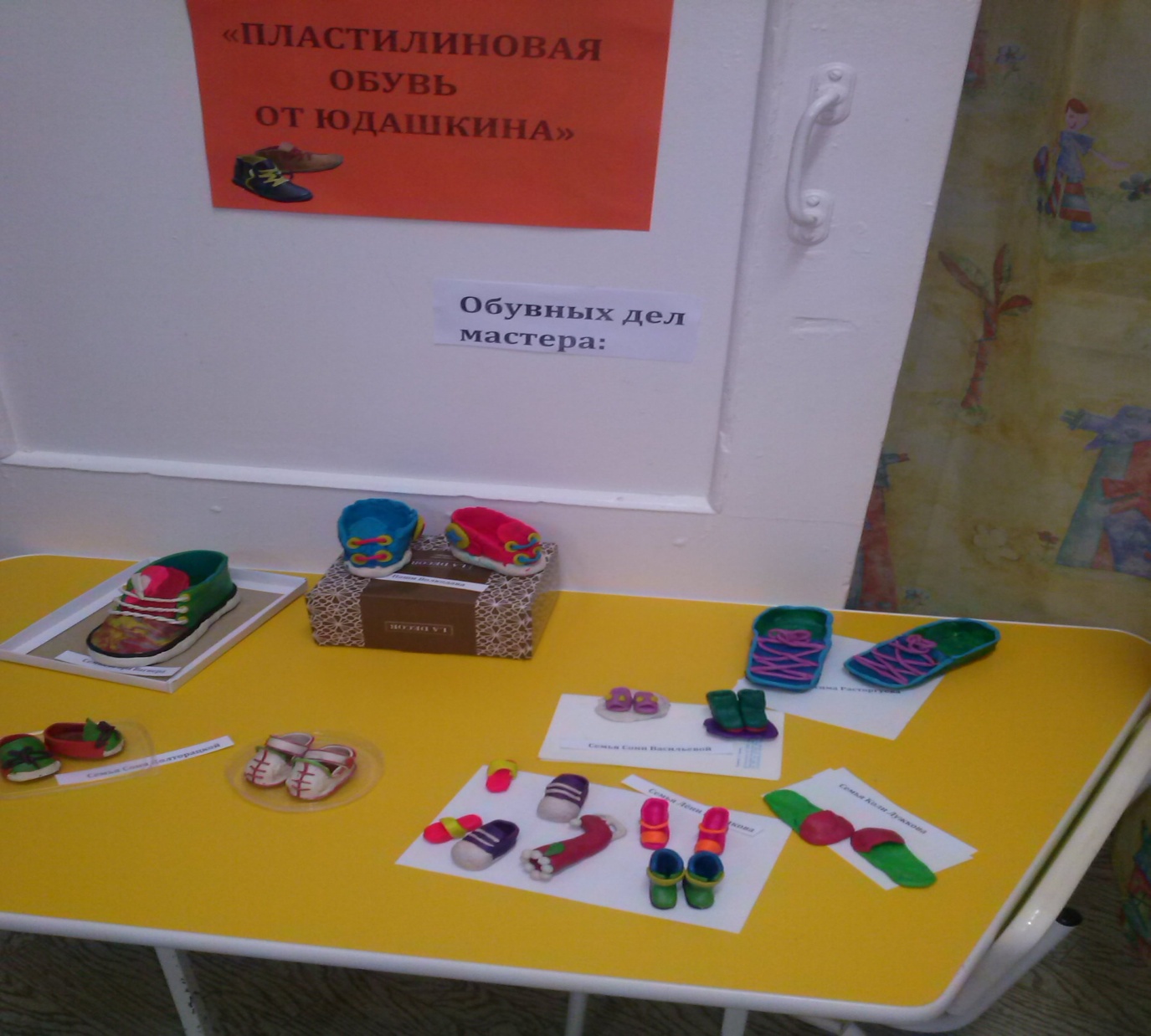 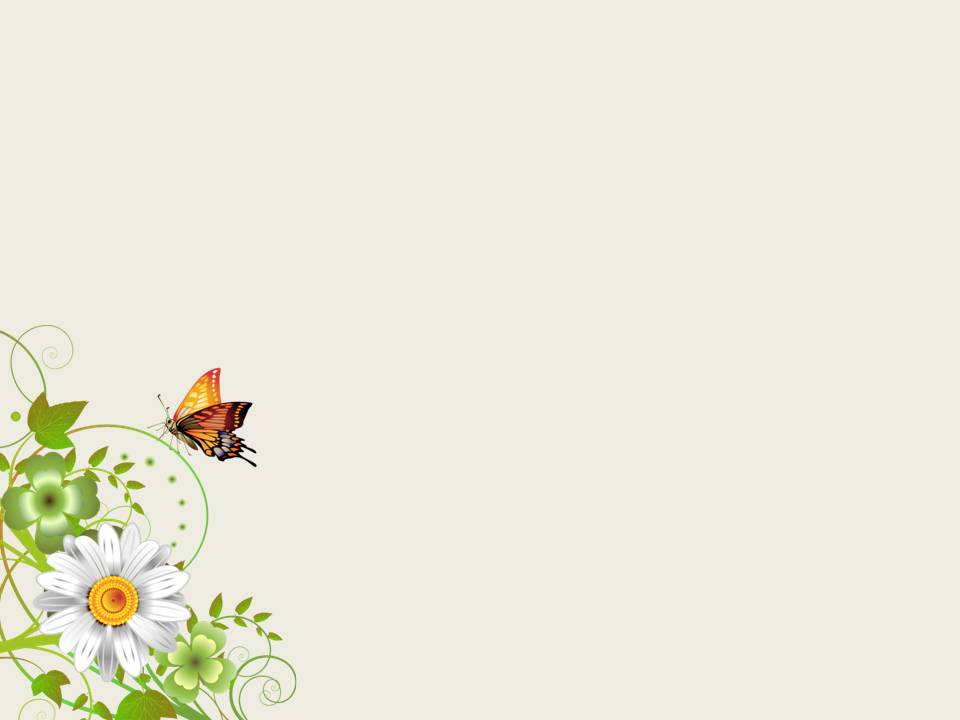 В магазин спешите к нам.Очень рады Вам!